Қазақстан жаһандану дәуірінде.
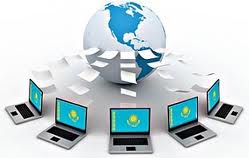 Осы заманғы әлем жаһандану кезеңін адамзаттың біртұтас ақпарат және коммуникациялар кеңістігінде жан-жақты бірігу, бүкіл планетаның біртұтас экономикалық рыногқа айналуы дәуірін бастан кешуде.
Жаһандық қоғам әлдеқайда ашық бола түсуде: капиталдың, қаржылардың, адамдардың, ақпараттың еркін қозғалысы осы заманғы «шекараларсыз әлем» тұжырымдамасының негізіне айналды.
Жаһандануға қандай факторлар жәрдемдесуде?
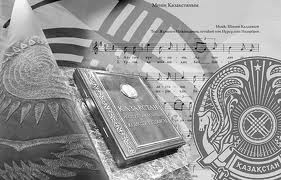 Бірінші кезекте, бұл тараулардың елдер мен экономика сектор-лары арасындағы қозғалысы. Сауда-саттықты өрістету экономи-каның дамуы мен өсуі үшін стратегиялық тұрғыда қажет. Жаһан-дану жолындағы екінші қадам капиталдардың еркін қозғалысы. Мысалы, соңғы 20-жылдарда дамушы елдерге тікелей шетелдік инвестициялардың ағыны жүздеген есе өсті. Үшіншіден, адам-дардың кедергісіз қозғалысы. Бүгінде әлемде елеулі көші-қон өзгерістері жүріп жатыр, Батыс елдерінде, әсіресе Еуропалық Одаққа, АҚШ-қа, Канадаға мигранттар ағыны күшейді. Төртінші-ден, жаһандану факторларының бірі халықаралық валюта рыногтарындағы валюталық операциялардың серпінді дамуы болып табылады. Әлемдік валюта жүйесі үш революцияны: реттеудің алынып тасталуын, интернационалдануды және инновацияны бір мезгілде бастан кешті. Бесіншіден, ақпараттың, интеллектуалдық өнім мен идеялардың еркін қозғалысы жаһандану факторларының бірі және салдары болып табылады. Интернеттің, электрондық поштаның, халықаралық телефон қызметтерінің, ұялы телефон мен электрондық конференциялардың қарай дүние әлдеқайда өзара байланысты бола түсті.
Өзіміздің алдымызға стратегиялық міндет - таяудағы 10 жылда елімізді әлемнің бәсекеге барынша қабілетті 50 елінің қатарына шығару міндетін қоя отырып, біз ғылым мен технологияларды дамытудың, білім беруді дамытудың жаһандық үрдістерін жіті назарда ұстауға тиіспіз.

Бұл үрдістер қандай екен?
Әлемдік деңгейдегі өте маңызды технологиялар шоғырына ақпараттық-коммуникациялық технологиялар, қасиеттері алдын ала белгіленген жаңа материалдардың алынуы, биотехнологиялар, энергия үнемдеу, энергияның баламалы көздерін жасау жатқызылады.
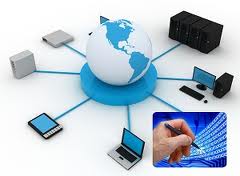 Білім беру саласындағы жаһандану да бірқатар үрдістерімен сипатталады. Білім ақпараттық қоғамда құнның негізгі көзіне айналып барады. Білім беру ұғымының өзі өзгеруде және кеңеюде. Білім беру барған сайын көп ретте мектепте және тіпті жоғары оқу орнында оқумен бірдей түсінілуден қалады. Жеке тұлғаны функ-ционалдық әзірлеу тұжырымдамасынан жеке тұлғаны дамыту тұ-жырымдамасына көшу жүріп жатыр. Ақыр соңында білім берудің халықаралық интеграциясы дамуда. Білім беру ұлттық басымдық категориясынан әлемдік басымдық категориясына өтуде.
Технологиялық тұрғыда дамыған елдерде ғылыми талдамалар жүйесінде маманды оқытумен ғана емес, сонымен бірге техника-лық, жаратылыстану және гуманитарлық ғылымдар саласында іргелі және қолданбалы зерттеулер жүргізумен айналысатын ғылыми кешендер болып табылатын университеттер ерекше рөл атқарады. Қазақстанға индустриямен тығыз байланысты, қуатты білім беру, зерттеу және ғылыми-өндірістік кешендер болып табылатын элиталық университеттер қажет. Осы тәжірибені ескере отырып, Астанада халықаралық деңгейдегі жаңа университет құру туралы шешім қабылданды. Уақыт өте келе Алматыда да жаңа университет құру жоспары бар. Елдің осындай деңгейге көтерілуге қабілетті қазіргі бар аса университеттердің әлеуетін зерттеу керек. Біздің университеттердің құрылымында химия, физика, химиялық технология, экономика саласындағы жоғарғы білікті мамандар болуы тиіс. Мамандардың осындай байланысы Массачусетс, Калифорния және Токио институттарының әлемдегі үздік инсти-туттарға айналуына мүмкіндік берді.
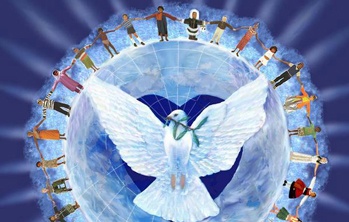 Барлық жоғары оқу орындарында математикалық бағыттағы қолданбалы кафедраларда дәріс беру деңгейін сапалық тұрғыда өзгерту керек. Мәліметтерді талдаудың математикалық әдістерін бәрі де – инженерлер, экономистер, заңгерлер, құрылысшылар, мемлекет қайраткерлері меңгеруі тиіс. Әлемдік практика көрсеткеніндей, кадрлардың математикалық әзірлігінің жоғары деңгейі барлық салаларда сапалық секірісті қамтамасыз етеді.
Білімді, салауатты адамдар – бұл ХХІ ғасырда адамзат дамуының негізгі қозғаушы күші. Реформалардың алдыңғы шебінде жастар болуы тиіс, нақ осы жастардың күш-жігерімен бастамашылдығы, олардың болашаққа ұмтылысын көп ретте біздің бастамалар табыстылы-ғының кепіліне айналды.
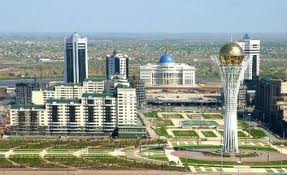